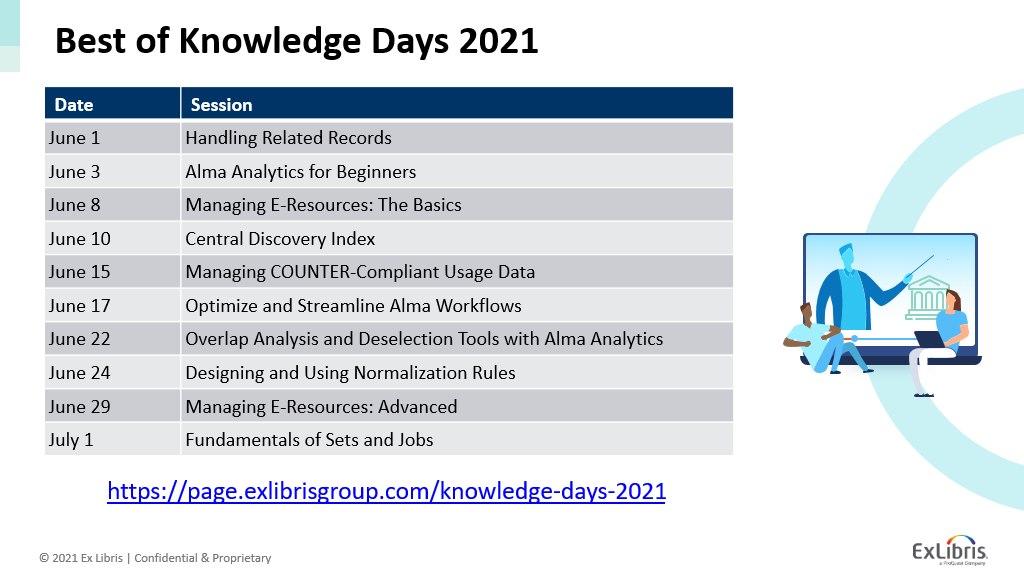 Designing and Using Normalization Rules
Designing and Using Normalization Rules
Introduction
Introduction
Normalization rules are designed to change or update bibliographic metadata records. Action can be taken when a metadata record is 

Saved in the MD Editor
Open in the MD Editor and the operator selects Editing Actions > Enhance the Record
Imported via an import profile
Updated using a set and a job (global update) 
Imported from external search resource (Z39.50 search)
Published (exported) via a general publishing profile
4
Introduction
Normalization rules are written in a specific syntax allowing the user to create rules to
Add fields
Delete fields
Change text
Change field tags
Change indicators
These operations may be performed
Unconditionally 
Conditionally
5
Introduction
This presentation will not discuss the specific syntax of the normalization rules.
The focus here will be specifically on how the normalization rules are created as well as how and where the rules may be used.
See also:
Presentations and Documents about Normalization Rules
Alma Normalization Rule Examples
Online Help for working with normalization rules
6
Introduction
Roles that work with Normalization Rules
Catalog Administrator
Catalog Manager
Cataloger

Roles that work with configuring processes
Catalog Administrator
General System Administrator
Creating Normalization Rules and Processes
Creating Normalization Rules and Processes
Create a Normalization Rule three different ways
In the MD editor under New > Normalization
Click Rule Actions > Duplicate from an existing normalization rule in any folder
Right click and choose Duplicate from an existing normalization rule in any folder
Search EXL in the Community folder for Normalization Rules that have been contributed by Ex Libris
9
Creating Normalization Rules and Processes
In the metadata editor under New > Normalization
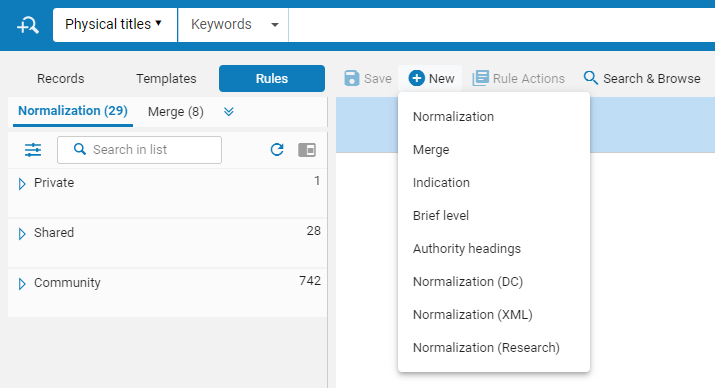 10
Creating Normalization Rules and Processes
Click Rule Actions > Duplicate from an existing normalization rule in any folder
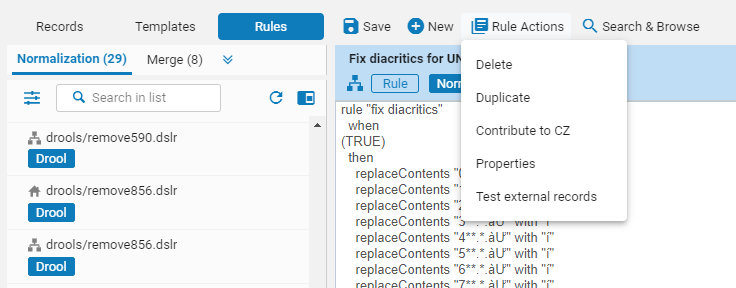 11
[Speaker Notes: Shared folder
-Rules delivered with your environment can’t be edited—choose duplicate to see and edit these rules
-Rules that have been added to your environment by your team will display the Edit option in the drop-down menu]
Creating Normalization Rules and Processes
Right click and choose Duplicate from an existing normalization rule in any folder
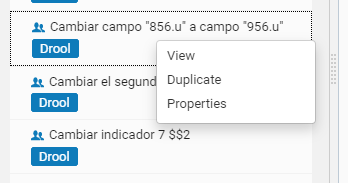 12
[Speaker Notes: Contributed by Ex Libris and customers. 

Rules that start with EXL and contributed by Alma University are the rules we have placed in the CZ]
Creating Normalization Rules and Processes
Normalization Rule Properties
A logical name and description to know what this rule does
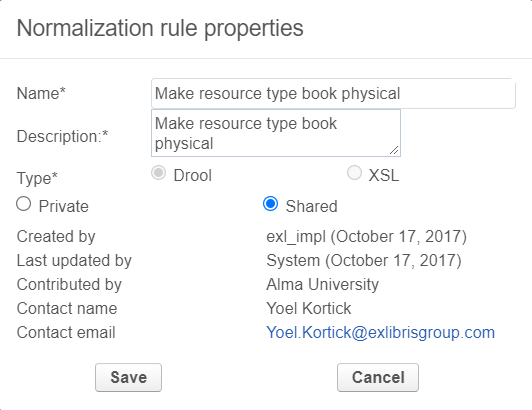 Choose Shared if you want other uses in your environment to be able to access this rule
Click Save when done editing properties
13
Creating Normalization Rules and Processes
Testing a Normalization Rule

Open a bibliographic record in the MD editor
Switch to split screen editor mode (F6)
Click in the right pane of the window to focus on that side
Click the Rules tab and click on the normalization rule to test
Click the Preview button in the bottom right corner of the MD editor
Changes to the record will appear with yellow highlighting
14
Creating Normalization Rules and Processes
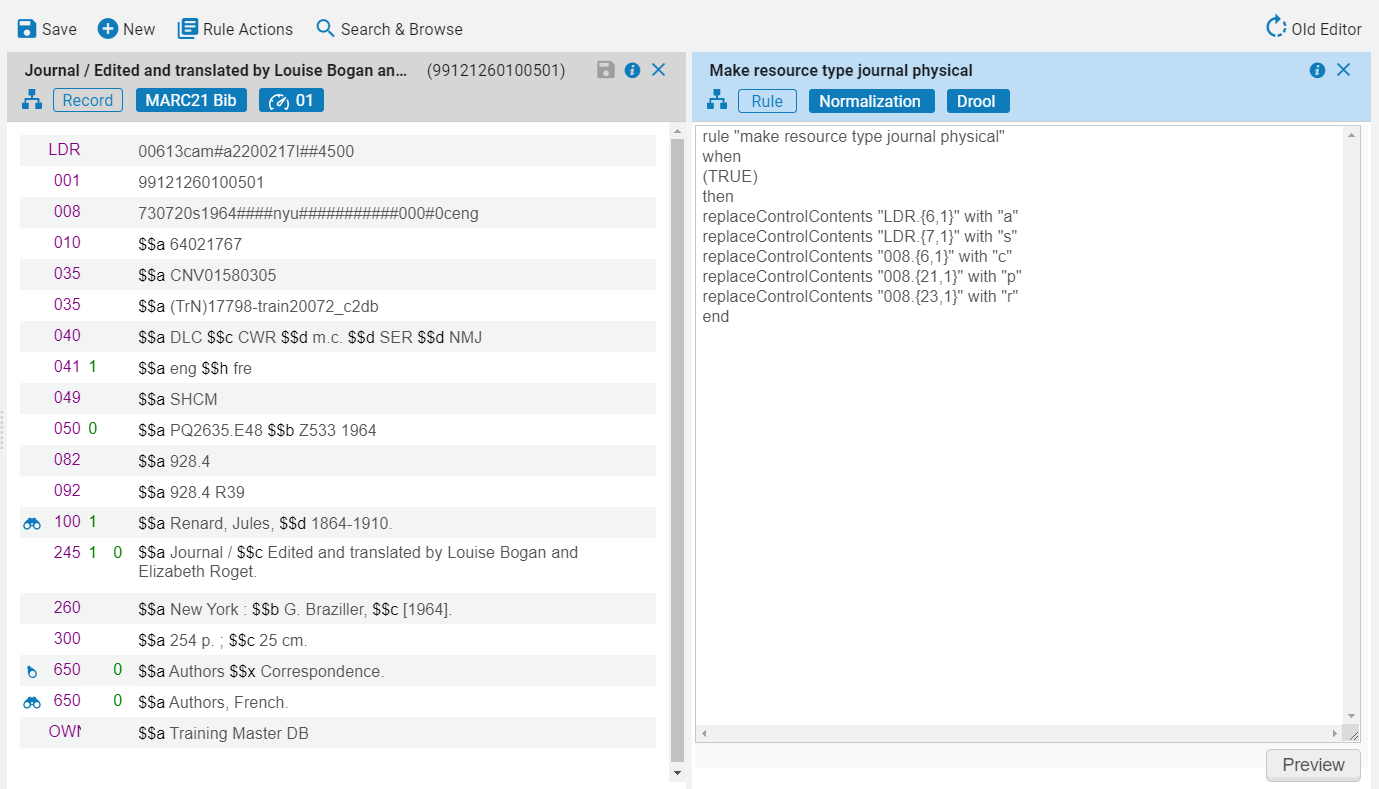 15
Creating Normalization Rules and Processes
The record on right has updated information in the LDR and 008 tags
Compare the records and see results
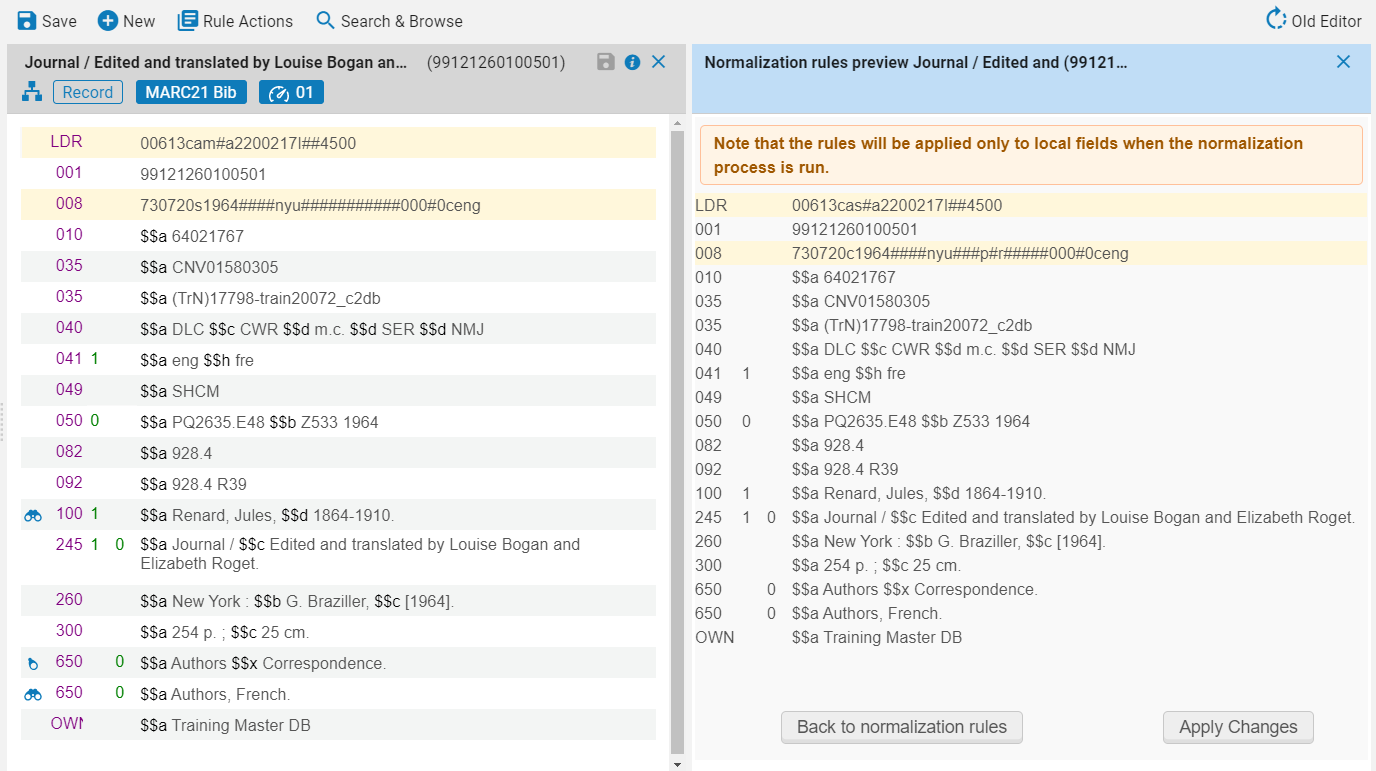 Clicking Back to normalization rules will return the user to the rule for additional editing
Clicking Apply Changes will update the record
16
Creating Normalization Rules and Processes
In order to be able to use the normalization rule in Alma it needs to be added as a process

Each process may include one or more normalization rules
In this example we will add one normalization rule to a process 
The normalization rule we will add to a process is Delete 029 fields
Creating Normalization Rules and Processes
This normalization rule deletes any 029 field that is present in a bibliographic record
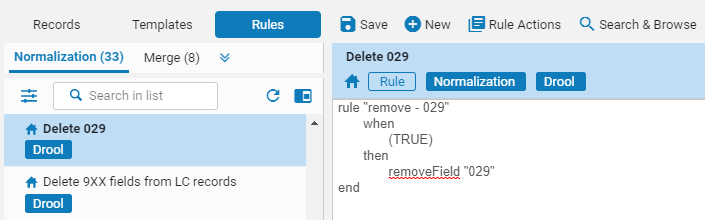 18
Creating Normalization Rules and Processes
Access the list of normalization processes from the Configuration menu > Resources > Cataloging > Metadata Configuration > click MARC21 Bibliographic > Normalization Processes tab
Click Add Process
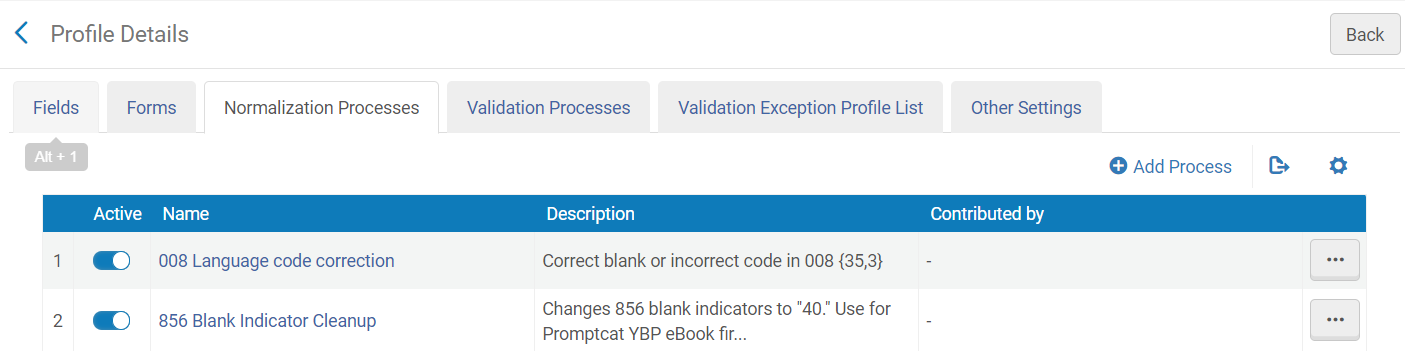 19
Creating Normalization Rules and Processes
Fill in the name and description fields 
Click Next
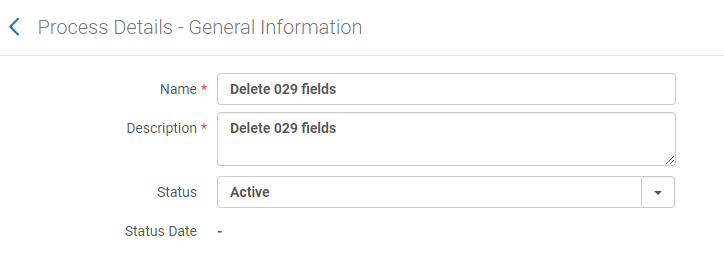 In this example the name of the process will be the same as the normalization rule. This is not mandatory.
20
Creating Normalization Rules and Processes
3. Click Add Tasks
4. Scroll down and choose MarcDroolNormalization
5. Click Add and Close 
6. Click Next
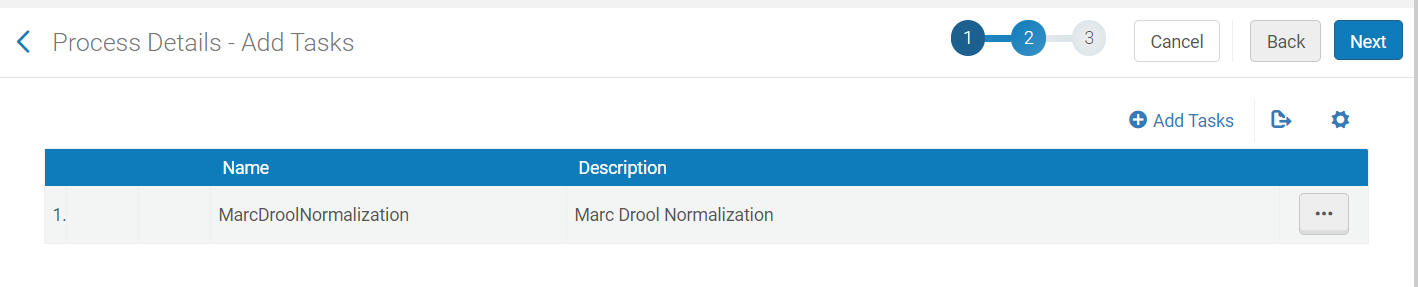 21
[Speaker Notes: Can add more than one MARCDroolNormalization lines. 
Consider order of normalization rules when building the process.]
Creating Normalization Rules and Processes
7. Choose a normalization rule from the menu and click Save to close the wizard
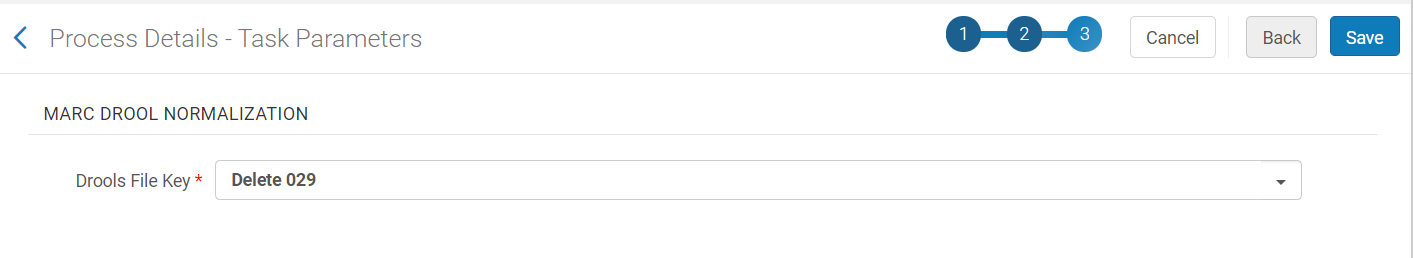 22
Creating Normalization Rules and Processes
The new normalization process has been added to your environment
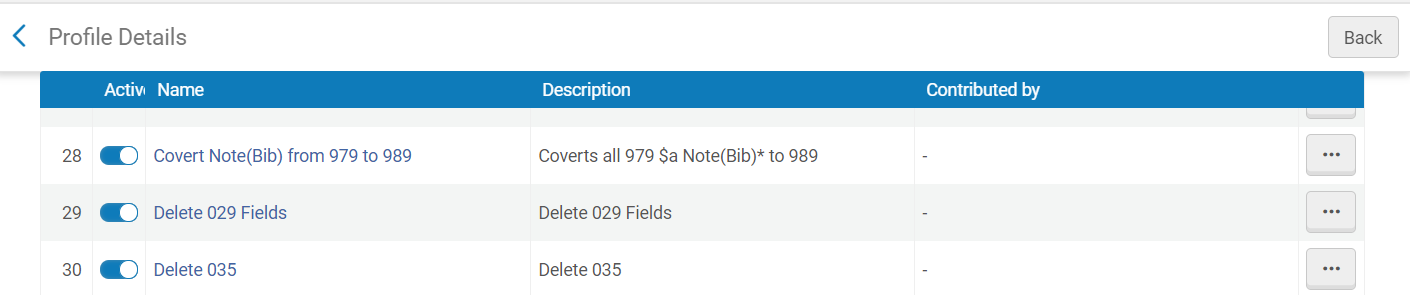 23
[Speaker Notes: This was a simple process with a single normalization rule. It is possible to layer or stack multiple normalization rules into a single process by adding multiple tasks to the process. 

Additional Drools tasks can be added to an existing rule and then showing how multiple lines appear in task parameters. Available normalization rules show in the drop-down menus.]
Using a Normalization Process in the MD Editor
Normalize on Save
Every time you save a record in Alma a set of normalization processes run on that record
The 035 fields are derived from the 001 and 003 fields (if the 003 field exists)
For new records, the 001 value is saved as the originating system ID (MMS ID)
For existing records, the 001 field is updated with the MMS ID
The 008 field is updated if it exists
The 005 field is updated
Part of the LDR (leader) field is updated (mostly the length of the record)
Any additional, custom normalize on save processes/tasks that have been configured in MARC 21 Bib normalize on save or MARC 21 Holding normalize on save

https://knowledge.exlibrisgroup.com/Alma/Product_Documentation/010Alma_Online_Help_(English)/040Resource_Management/040Metadata_Management/020Navigating_the_MD_Editor_Page#Normalizing_on_Save
25
[Speaker Notes: A normalization process is run against a record every time you click Save in Alma. Some of the parameters are hard-coded.]
Normalize on Save
Configuration > Resources > Cataloging > Metadata Configuration > MARC21 Bibliographic > Normalization Processes tab > MARC21 Bib normalize on Save
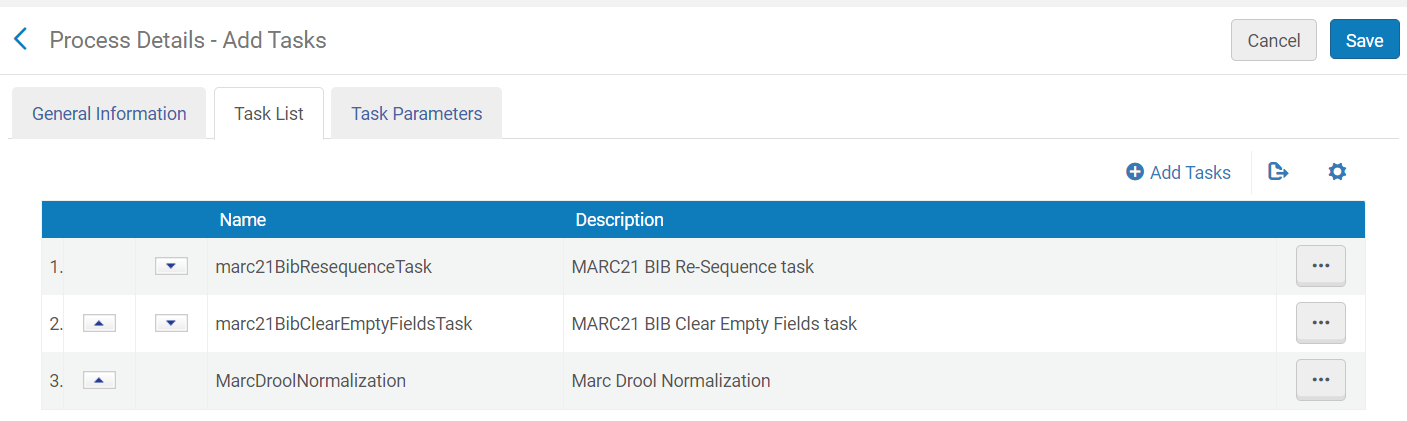 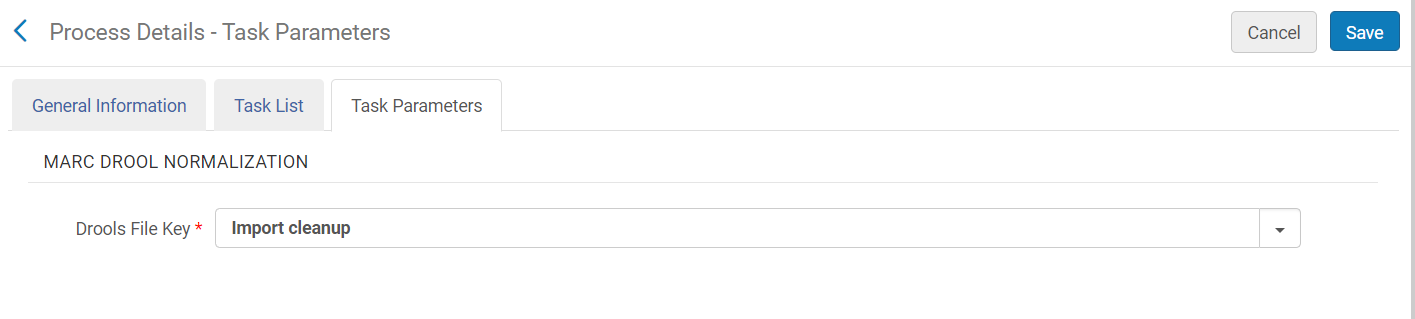 26
[Speaker Notes: On the task list we see that the following tasks are applied, 
MARC tags are resequenced according the LC cataloguing rules
Empty MARC tags are cleared from the record
A MARC Drool Normalization task is run

Looking at the Task Parameters we can see that the normalization rule titled Import cleanup will be run. 
If needed you can add additional tasks to the process.]
Enhance the Record
Open a bibliographic record in the MD Editor
Click Editing Actions > Enhance the Record or Ctrl + Alt + E/W
Choose the Normalization Type from the dropdown menu and click OK


Save your changes to the record
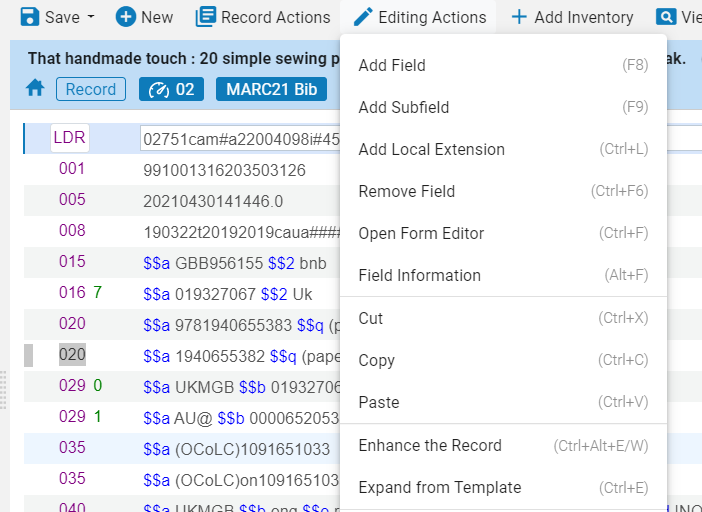 27
[Speaker Notes: I’m going to use the Delete 029 Fields Process that was just created. 

Demonstrate this in Alma. 

Note the 029 tags have been removed from the bib record.]
Using a Normalization Processes in an Import Profile
Using a Normalization Processes in an Import Profile
Resources > Import > Manage Import Profiles > Select an import profile > and choose Edit
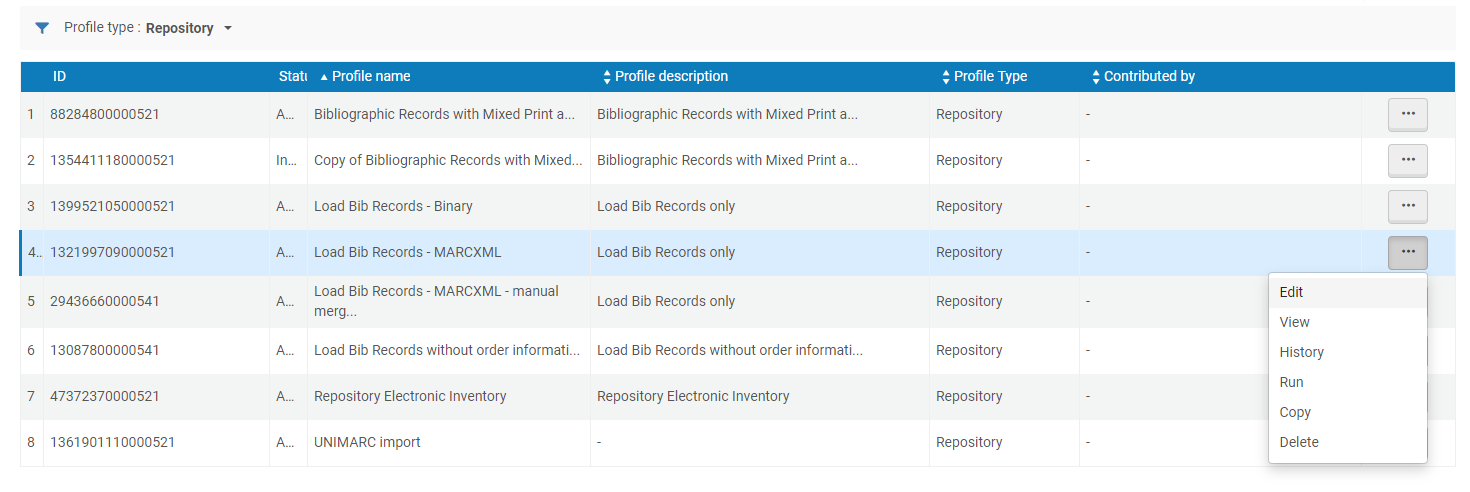 29
[Speaker Notes: Normalization rules can be applied when running a bulk import. 
They are defined in an import profile.]
Using a Normalization Processes For an Import Profile
On the Normalization & Validation tab choose a defined normalization process from the drop-down menu.
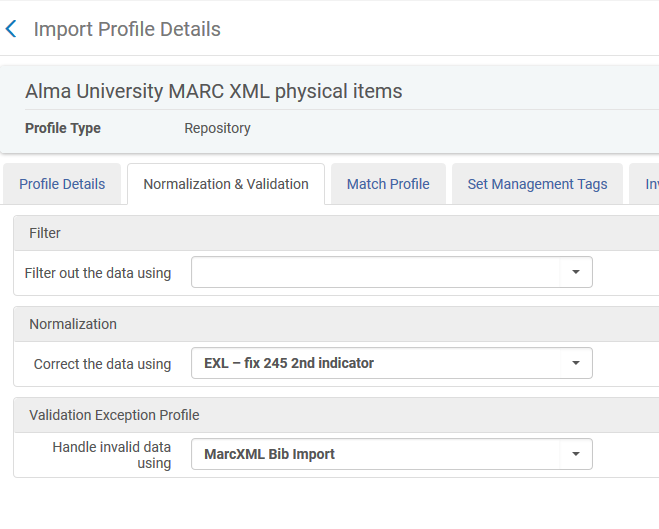 30
Using a normalization processes for batch update
Using a normalization processes for batch update
Define your set of records
Admin > Manage Jobs and Sets > Run a Job
Filter by Type Marc 21 Bib Normalization
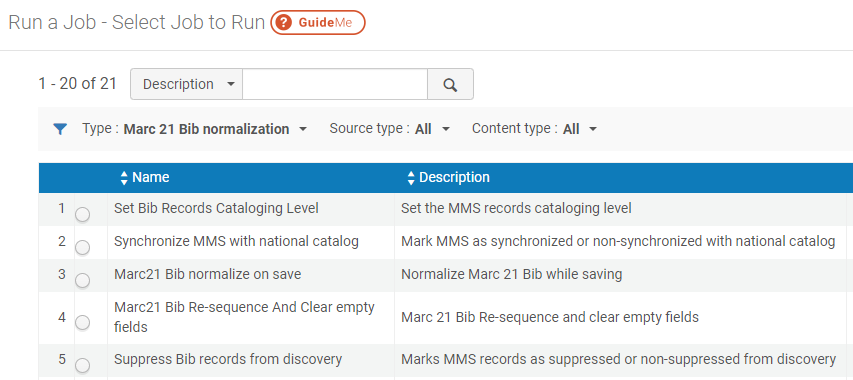 32
[Speaker Notes: Normalization rules can be applied to a set of records in batch.]
Using a normalization processes for batch update
4. Search for and/or select the  appropriate defined normalization process and click Next
5. Select the set of records and click Next
6. View the normalization rule and click Next
7. Review the settings for the job and click Submit
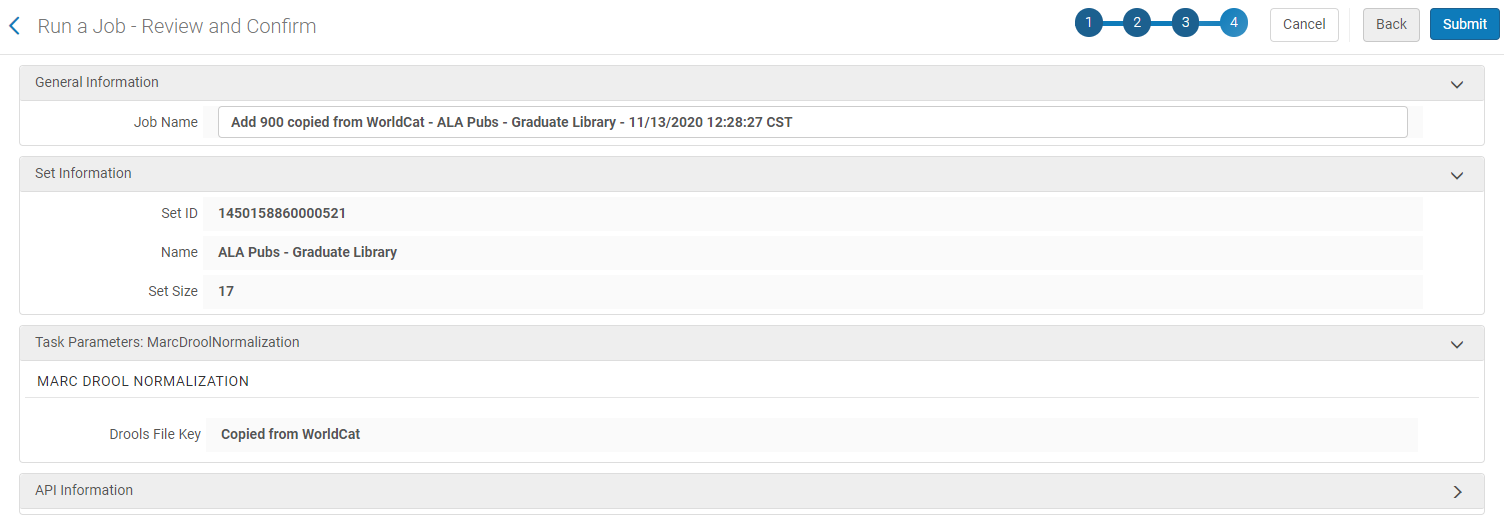 33
Using a Normalization Process When Publishing Records
Using a Normalization Process When Publishing Records
1. Navigate to Resources > Publishing > Publishing Profiles
2. Click Add Profile and choose General Profile
3. Fill in Publishing Profile information and click Next 
4. Select the desired normalization rule from the drop-down menu along with other parameters and click Save
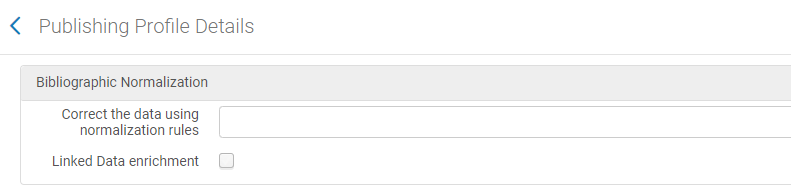 35
[Speaker Notes: Normalization rules can be applied when publishing records.]
Review
Creating Normalization Rules
Duplicate an existing rule
Test the rule
Add the rule to a process

Using Normalization Rules
In the MD editor
While importing records
On a set of records
When publishing records
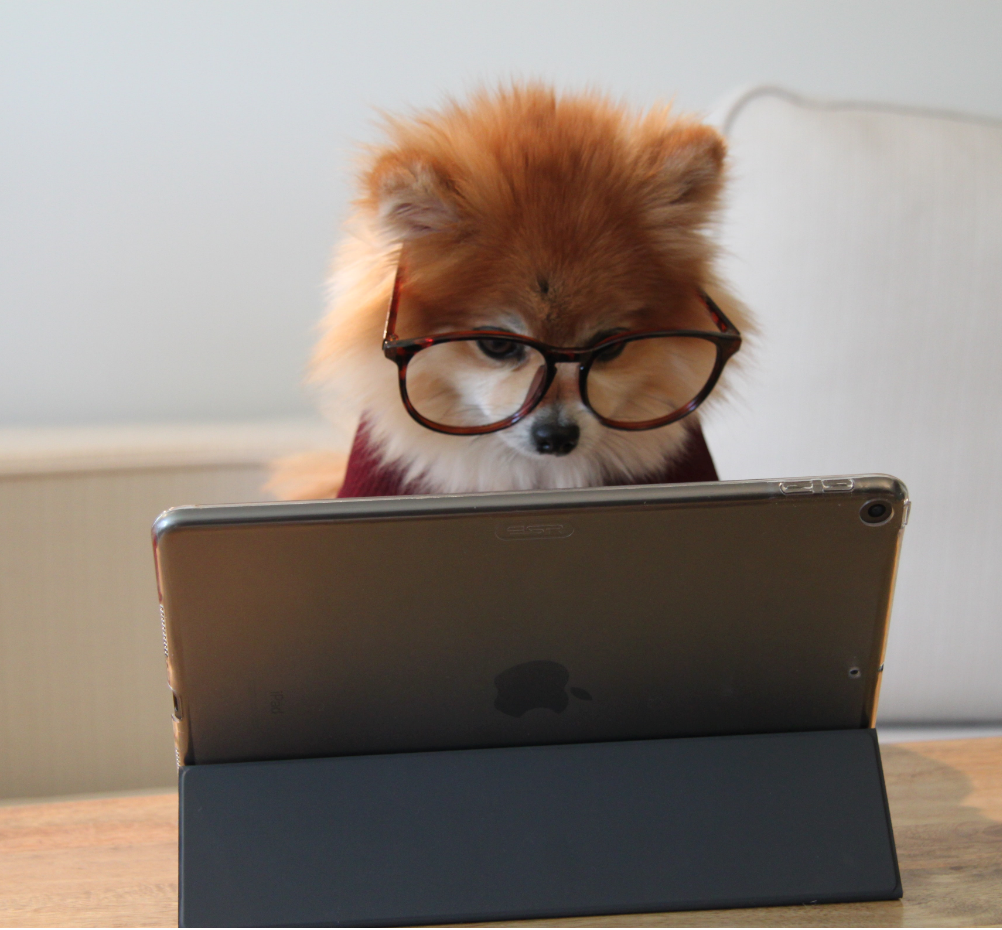 36
Discussion
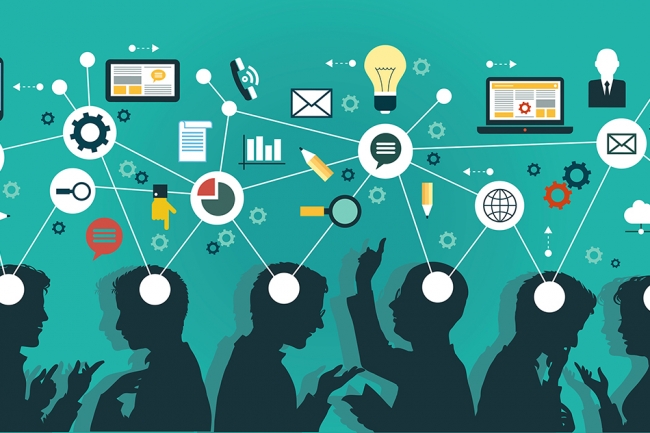 37
https://www.chronicle.com/article/The-Holy-Grail-of-Class/245009